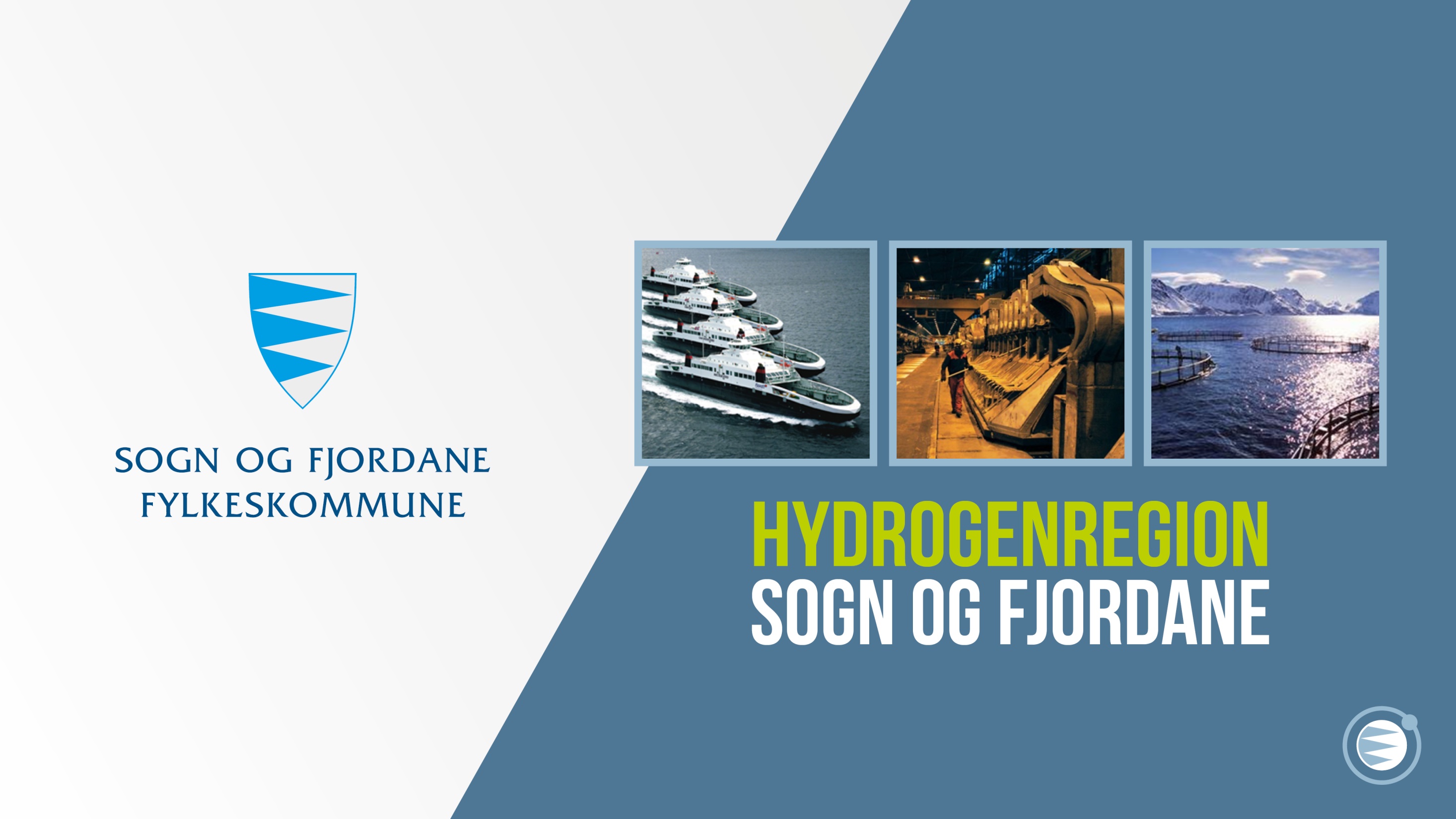 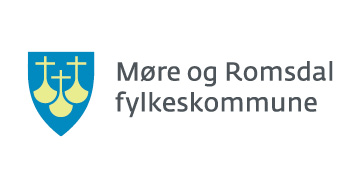 PRESENTASJON
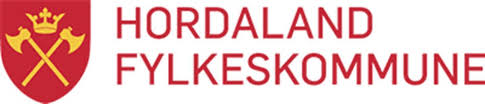 - Eit laboratorium for hydrogenbaserte verdikjedar -

Strategiprosess for hydrogen på Vestlandet
Statusrapport Vestlandsrådet 08.juni 2018
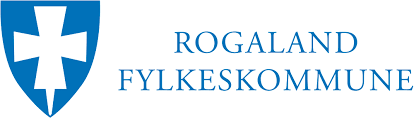 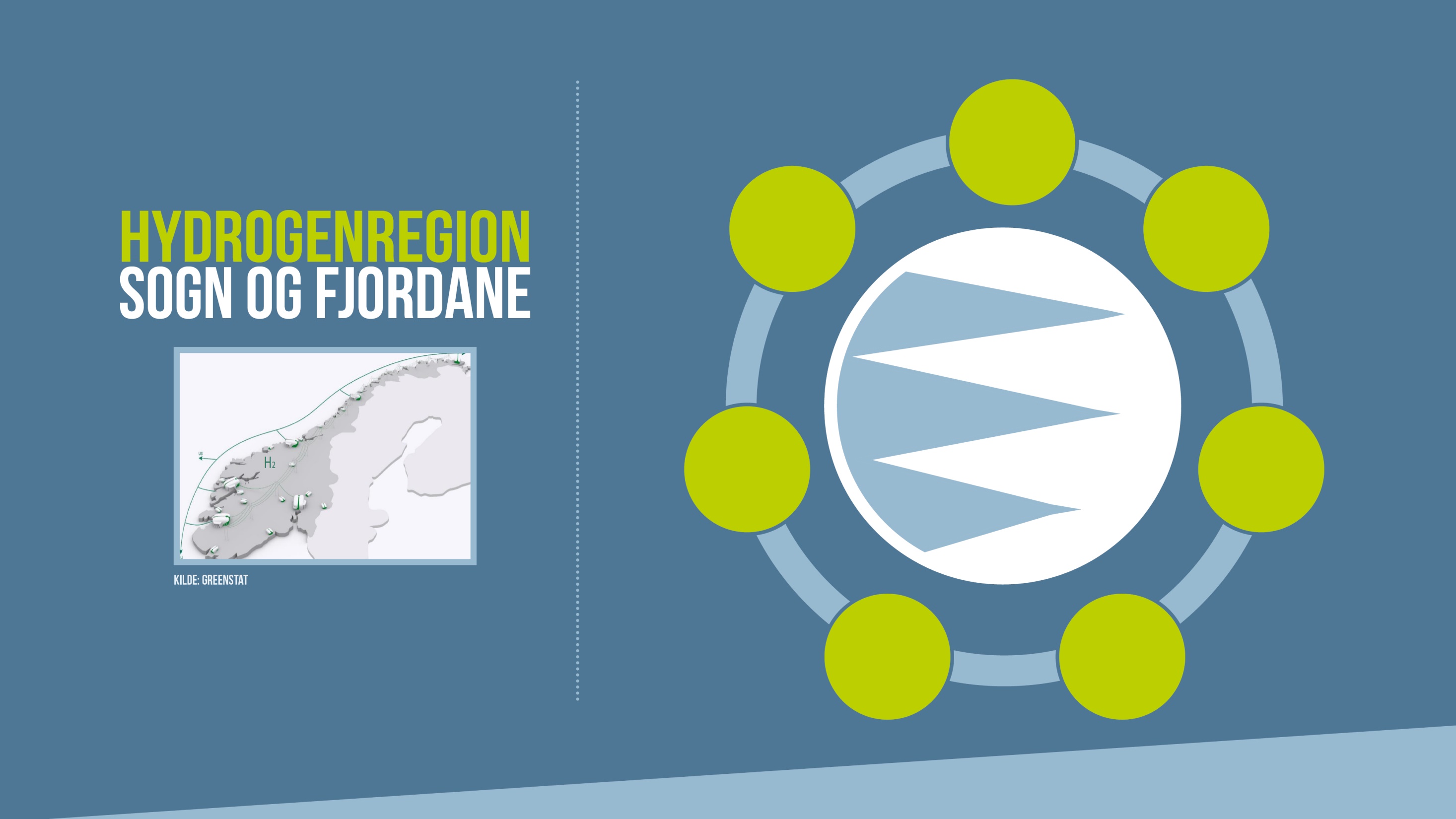 Nasjonalt fylkessamarbeid
Fornybar energi
Lab for H2-verdikjeder
Kraft-overskot
Sterkt næringsliv
Kapasitets-utfordring
Rask utvikling
Rammeverk Finansiering
Gje råd om eit samanhengande nasjonalt vegkart for infrastruktur

Bidra til planlegging og finansiering av lokal/regional infrastruktur 

Samarbeide om innkjøp og innfasing av hydrogen i kollektivtransport

Heve kompetansen om hydrogen i fylkeskommunar og kommunar, eiga satsing i den vidaregåande skulen

Spre informasjon om hydrogen som energiberar og bidra til samfunnsaksept
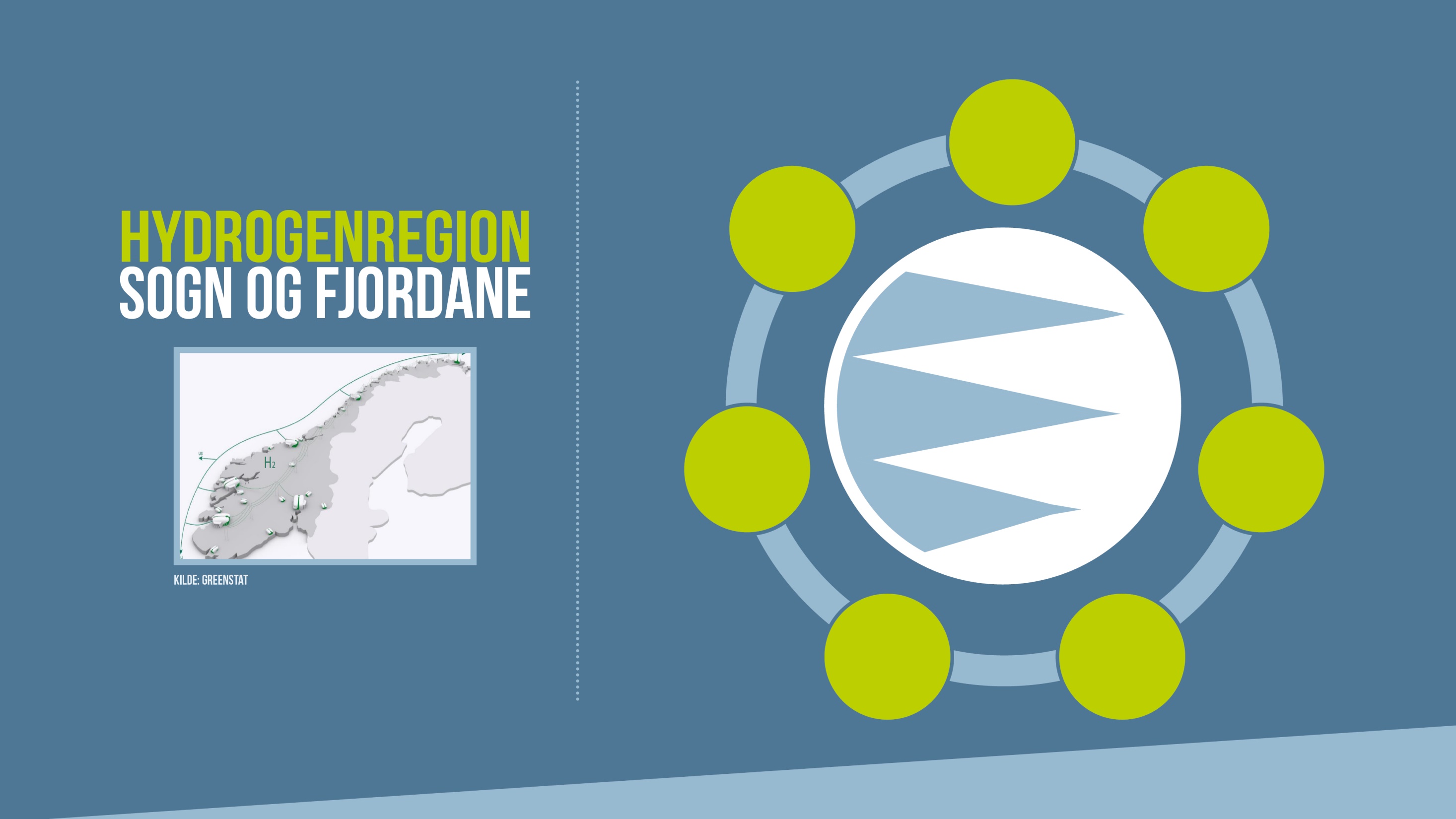 Vestlandet sin posisjon i hydrogenøkonomien
Fornybar energi
Lab for H2-verdikjeder
Kraft-overskot
Sterkt næringsliv
Kapasitets-utfordring
Rask utvikling
Rammeverk Finansiering
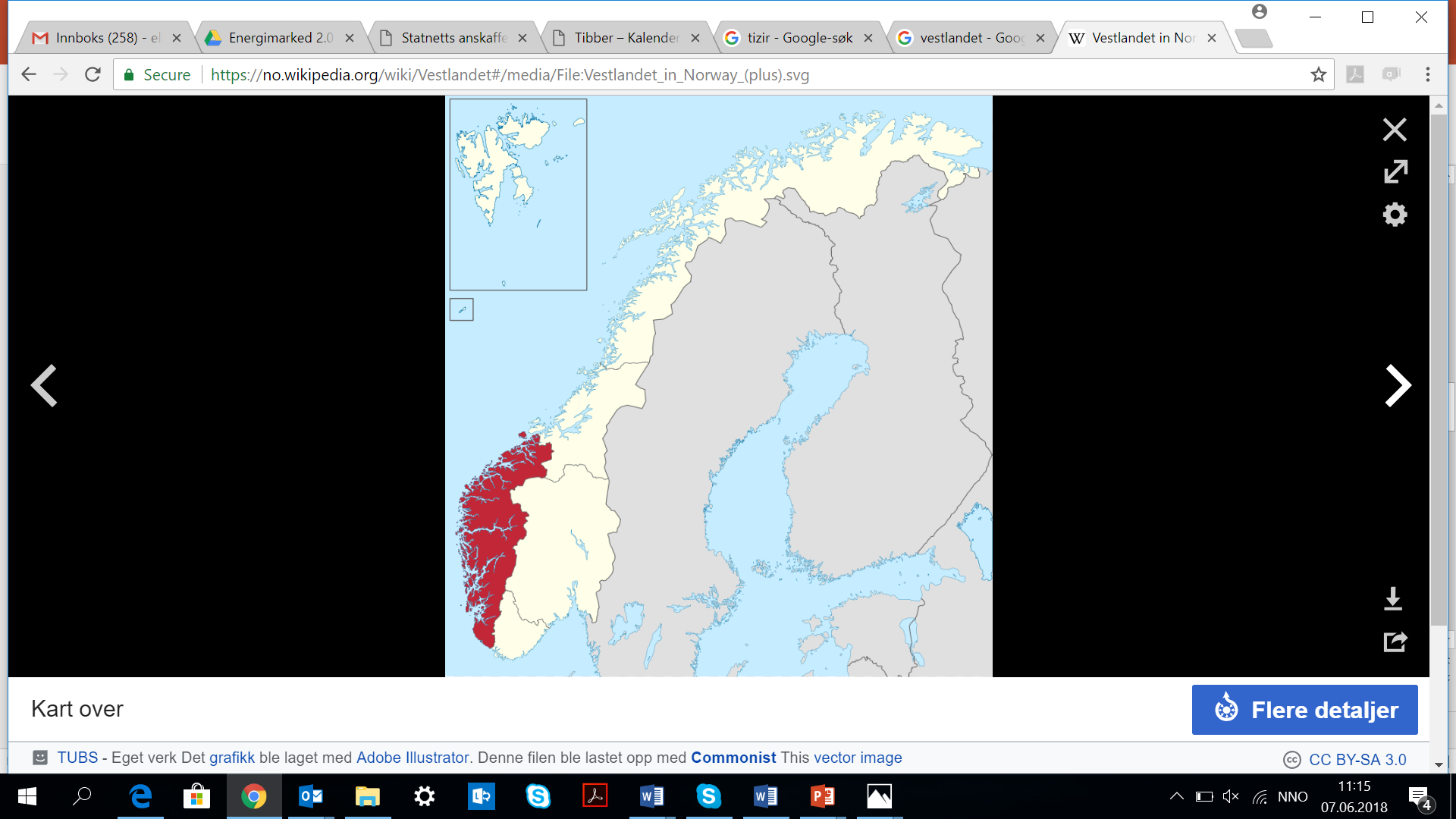 Analysearbeid utført av fylkeskommunane og DNV GL i 2016 på bestilling frå Vestlandsrådet

Kraftressursar, næringsliv og kompetanse i regionen gjev gode føresetnader for ein leiande posisjon i ein framtidig hydrogenøkonomi

Naturlege satsingsområde er industri, maritim transport, havbruk, fiskeri, turisme og tilhøyrande verdikjeder

DNV GL tilrår at regionen samarbeider om å skape nettverk/møteplassar og realisere strategiske pilotprosjekt
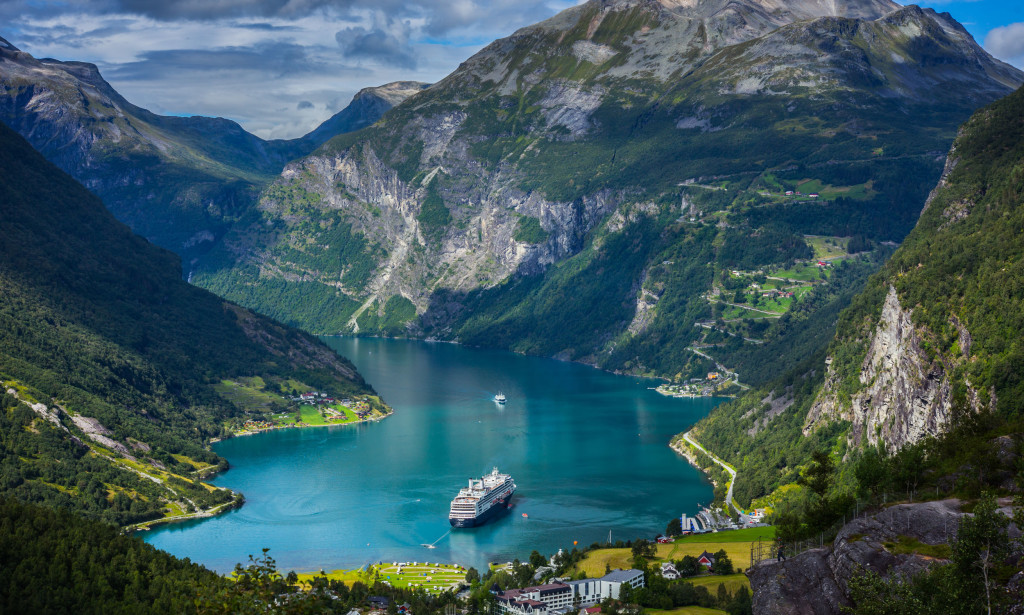 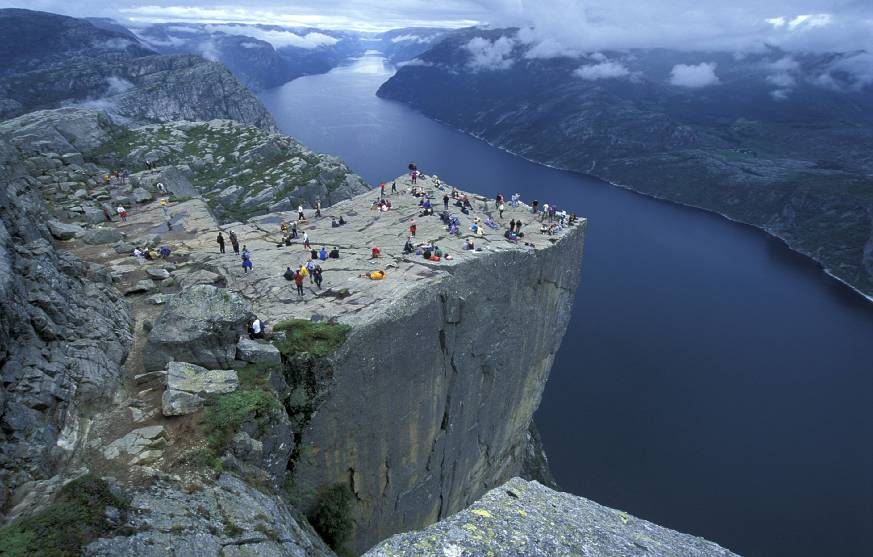 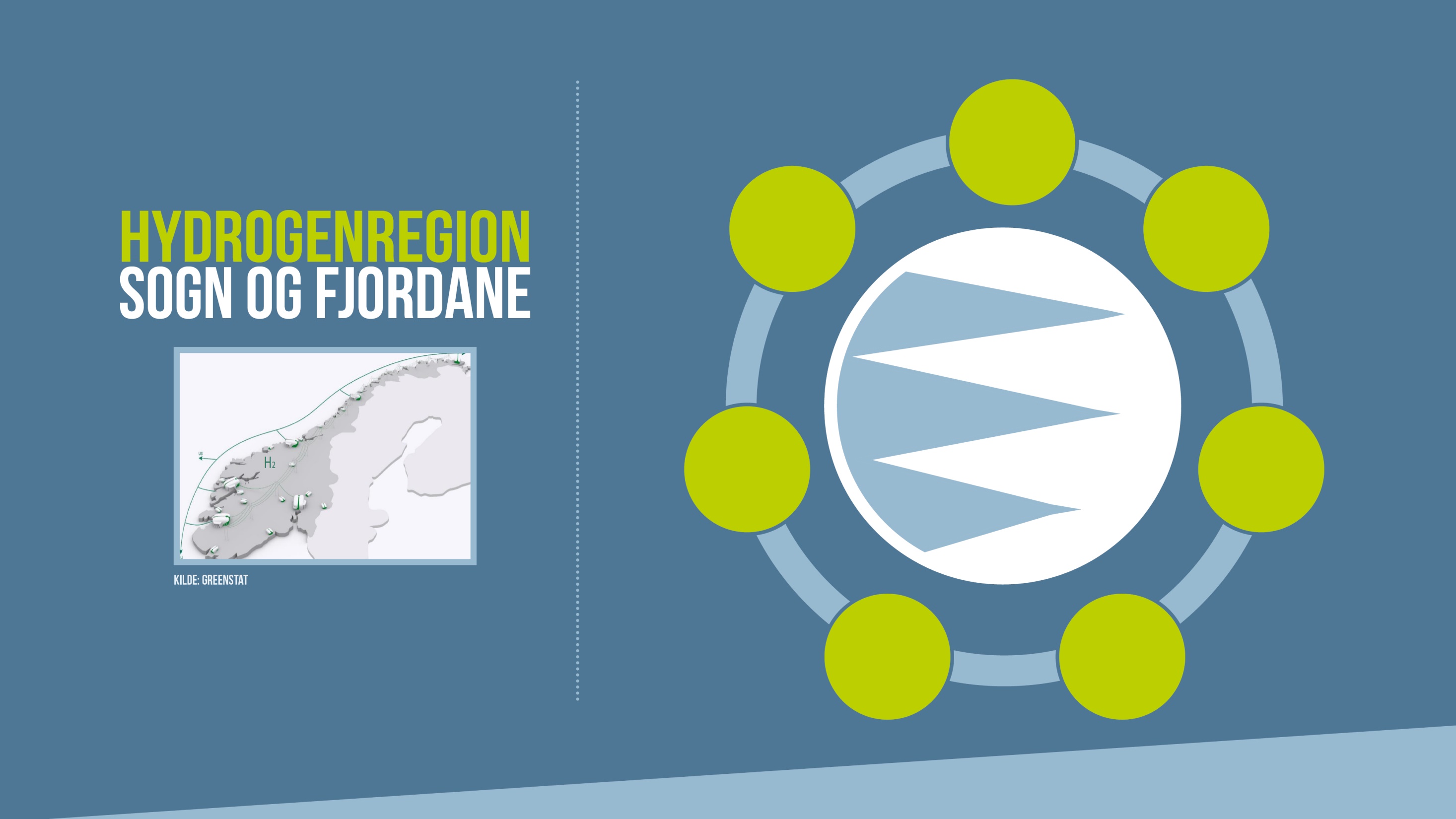 Strategiprosess for hydrogen på Vestlandet
Fornybar energi
Lab for H2-verdikjeder
Kraft-overskot
Sterkt næringsliv
Kapasitets-utfordring
Rask utvikling
Rammeverk Finansiering
Behov for hydrogeninfrastruktur på land/sjø, samt i tilknyting til pilotprosjekt

Den offentlege innkjøparrolla sitt bidrag til utviklinga 

Innspel frå næringsliv, skule/utdanning, FoU-miljø og anna offentleg forvalting

Kompetansestrategi for hydrogen i samarbeid med næringsliv, skule/utdanning, FoU-miljø og anna offentleg forvalting

Samarbeid om å auke kunnskap og kompetanse om hydrogen i offentleg forvalting
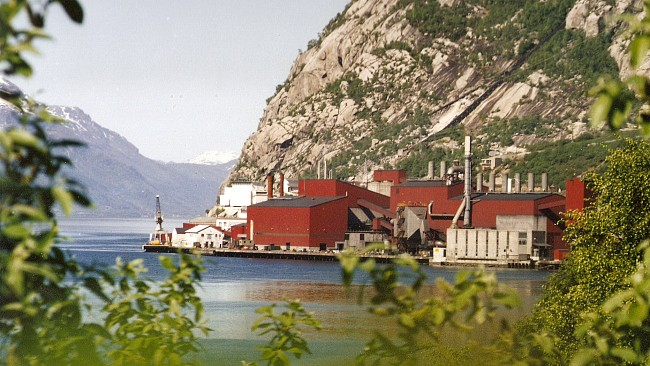 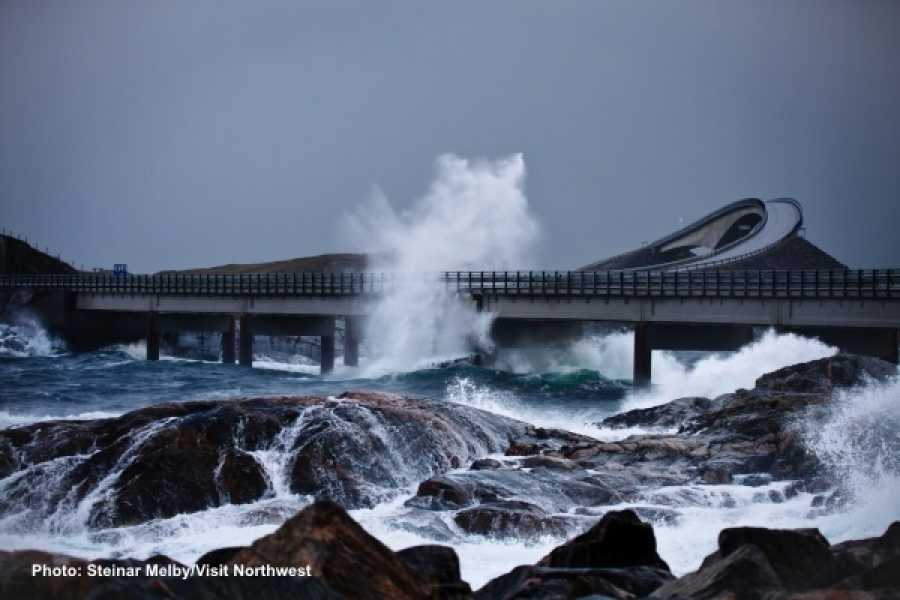 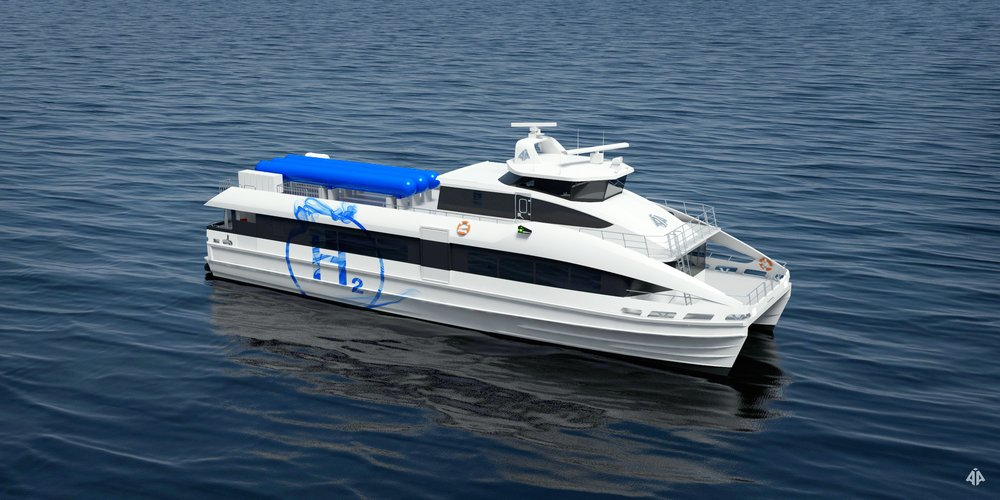 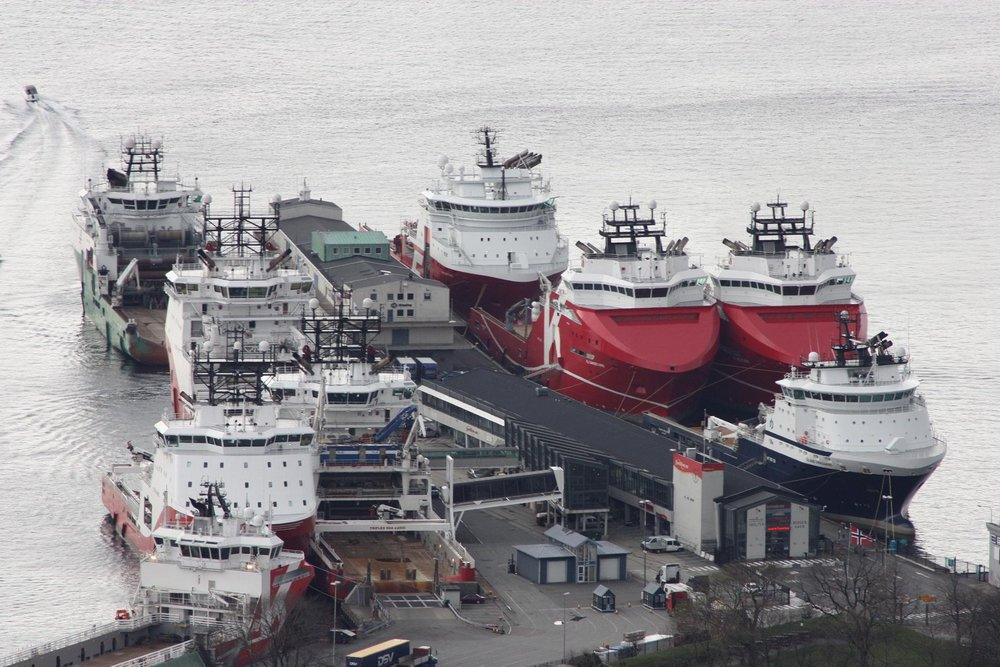 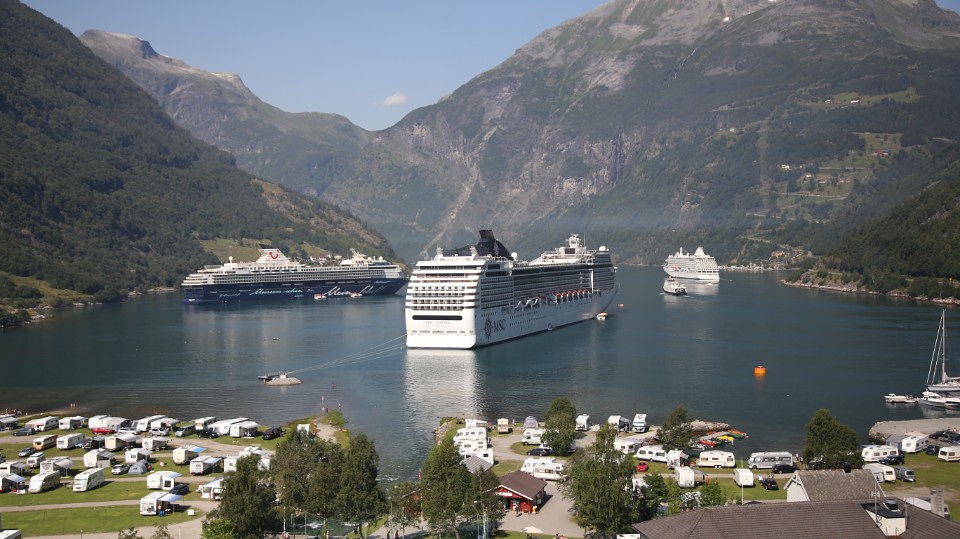 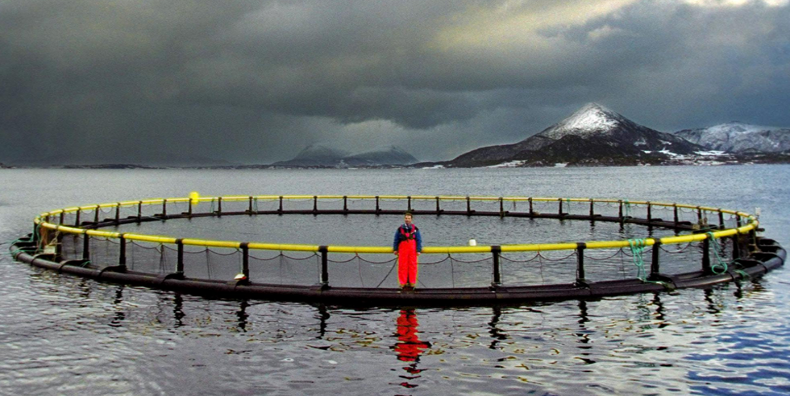 [Speaker Notes: Prosessen vert leia av Sogn og Fjordane fylkeskommune
Arbeidsgruppe med ein representant frå kvart fylke
Informasjonsmøter internt i fylkesadministrasjonane
Dialogmøter i dei fire fylka – andre eksterne interessentar
8.juni i M&R (i samband med seminar om grøn maritim transport)
4.oktober i S&FJ (i samband med årleg hydrogenkonferanse i Florø)
Strategien skal leggast fram for VR 1.november 2018 i Sogndal]
Korleis påverkar dette fylkeskommunane?
Rolla som offentleg innkjøpar (buss, ferje, hurtigbåt)
Planmyndigheit og eigar av infrastruktur (land – og sjøbasert) 
Rolla som regional (nærings)utviklar (reiseliv, maritim, industri, havbruk) 
Eigar av vidaregåande opplæringstilbod
Rolla som faginstans og leverandør av kunnskap

Ei stemme frå Vestlandet! Ta vare på våre interesser i høyringar, til dømes nytt regelverk for verdsarvfjordar, ny hamnelov, ny strategi for infrastruktur for alternativt drivstoff osv
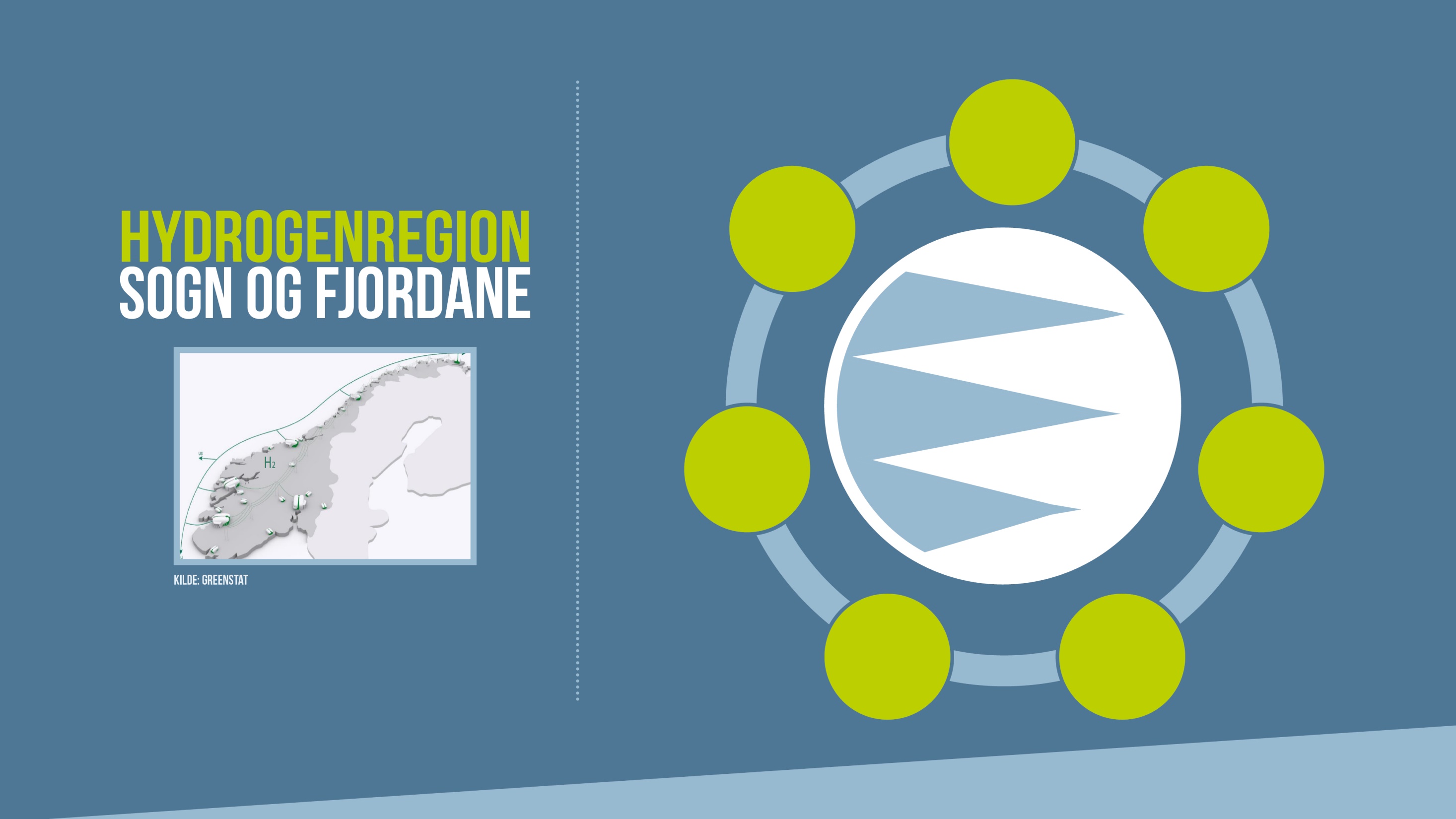 Status for prosessen
Fornybar energi
Lab for H2-verdikjeder
Kraft-overskot
Sterkt næringsliv
Kapasitets-utfordring
Rask utvikling
Rammeverk Finansiering
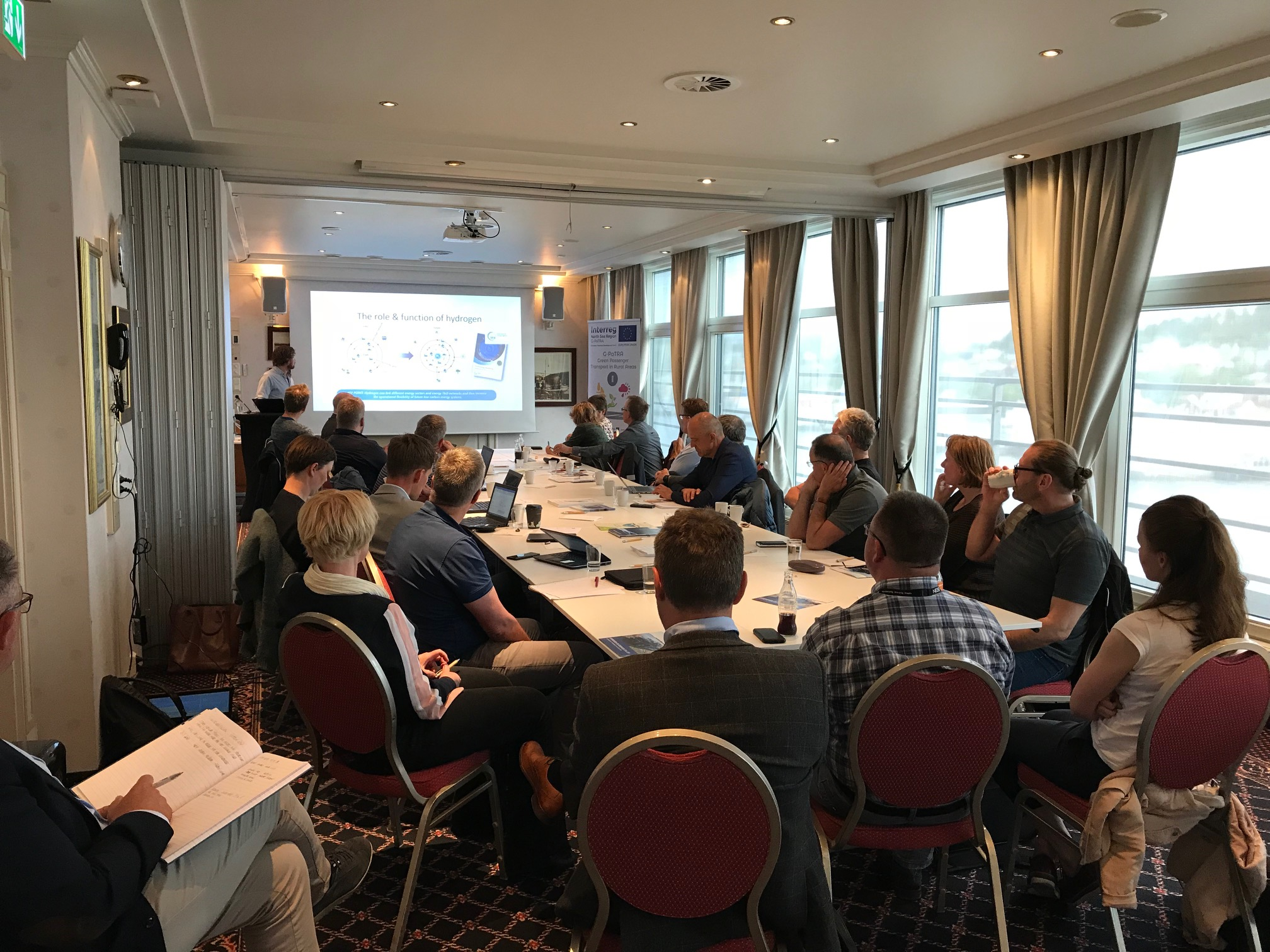 4 arbeidsmøter på skype, 4 infomøter i fylkeskommunane
1 av 4 dialogmøter med næringsliv, kommunar, FoU-miljø og utdanning 

Delprosjekt infrastruktur:
Knyte opp mot prosjekt i næringslivet  
Smøla, Hellesylt, Tjeldbergodden 
Florø, Aurland, Gloppen, Høyanger
Bergen, Odda/Hardanger, Voss 
MRFK – energistasjonar, drosjenæring
SFFK– infrastruktur for hurtigbåt
HFK– infrastruktur landtransport 
RFK – kople mot satsing på biogass

Delprosjekt innkjøp: oppstart juni
Delprosjekt kompetanse: oppstart aug
Elisabet Kjerstad Bøe
Prosjektleiar Hydrogen
Næringsavdelinga

Sogn og Fjordane fylkeskommune
Elisabet.Kjerstad.Boe@sfj.no  
+47 91 59 15 48
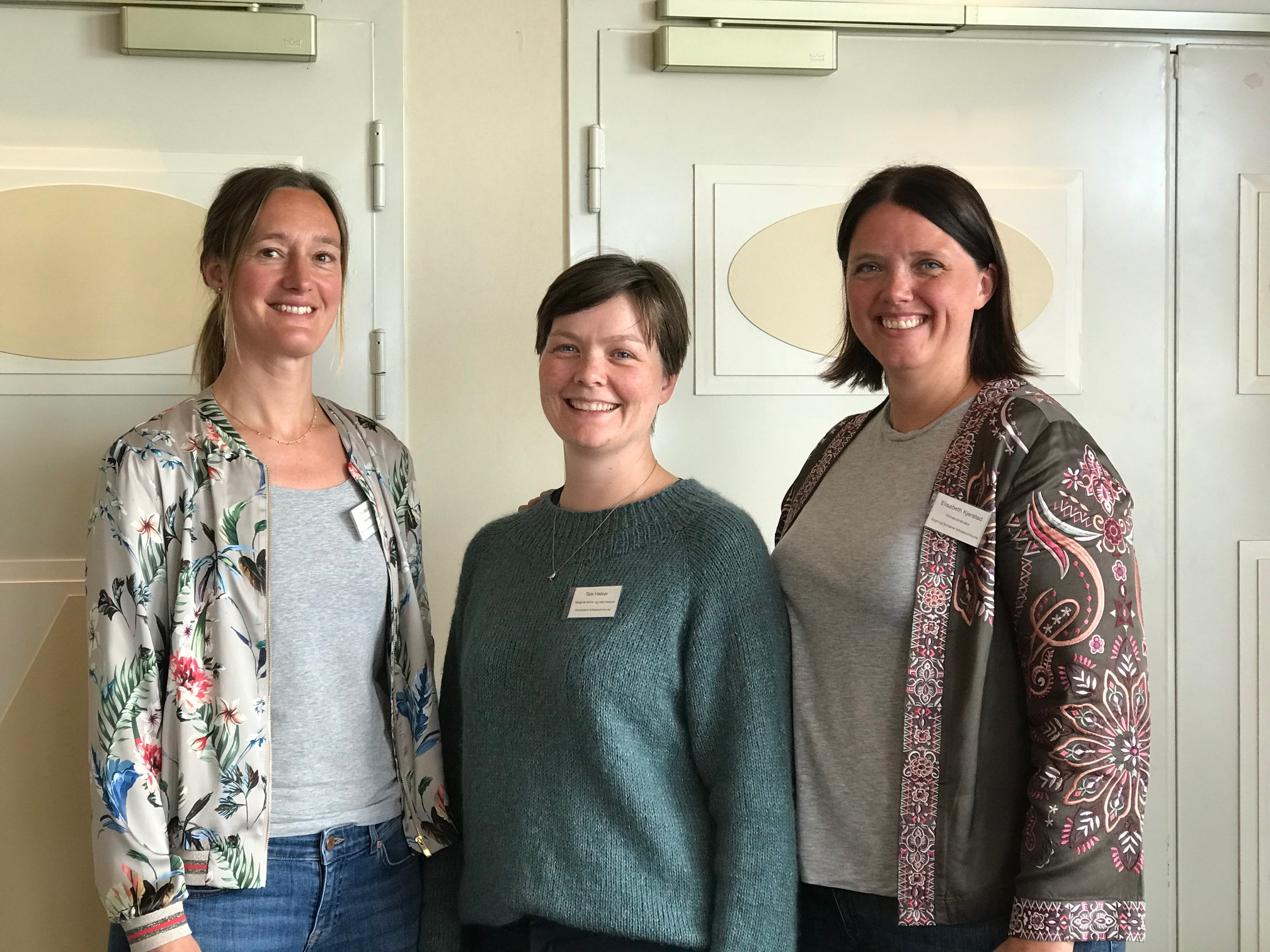 Lina Vassdal
Rådgjevar Energi 
Regional- og næringsavdelinga

Møre og Romsdal fylkeskommune
Lina.Vassdal@mrfylke.no   
+47 93 45 72 21
Tale Halsør
Rådgjevar Energi
Klima- og naturressursseksjonen

Hordaland fylkeskommune
Tale.Halsor@hfk.no   
+47 92 20 66 75
Christian Herheim
Prosjektleiar Klimapartnere 
Næringsavdelinga

Rogaland fylkeskommune
Christian.Herheim@rogfk.no   
+47 93 20 43 68
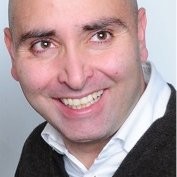